32nd Annual International Conference of the IEEE Engineering in Medicine and Biology Society
Automatic Annotation of Actigraphy Data forSleep Disorders Diagnosis Purposes
Alexandre Domingues1, Ondrej Adamec1,2, Teresa Paiva3 and J. Miguel Sanches1
1 Institute for Systems and Robotics, Instituto Superior Técnico, Lisbon, Portugal
2 Faculty of Electrical Engineering and Computer Science, VSB – TU Ostrava, Czech Republic
3Faculdade de Medicina da Universidade de Lisboa, Lisbon, Portugal
Structure
Motivation
Actigraphy
Data sets
Data classification
Results
Conclusions
32nd Annual International Conference of the IEEE Engineering in Medicine and Biology Society
Motivation
Sleep disorders
Affect a significative percentage of young and adult population.

Can be related with diabetes, obesity, depression and cardiovascular diseases.

 Diagnosis involves complex and intrusive procedures.
 
 Many individuals never seek medical care.
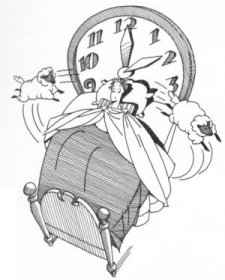 32nd Annual International Conference of the IEEE Engineering in Medicine and Biology Society
Motivation
Diagnosis
Standard procedure:

Polysomnography

Several physiological signals are acquired (EEG, EOG, EMG, Oxymetry,etc…)

 Data is acquired in a controled and reliable environment
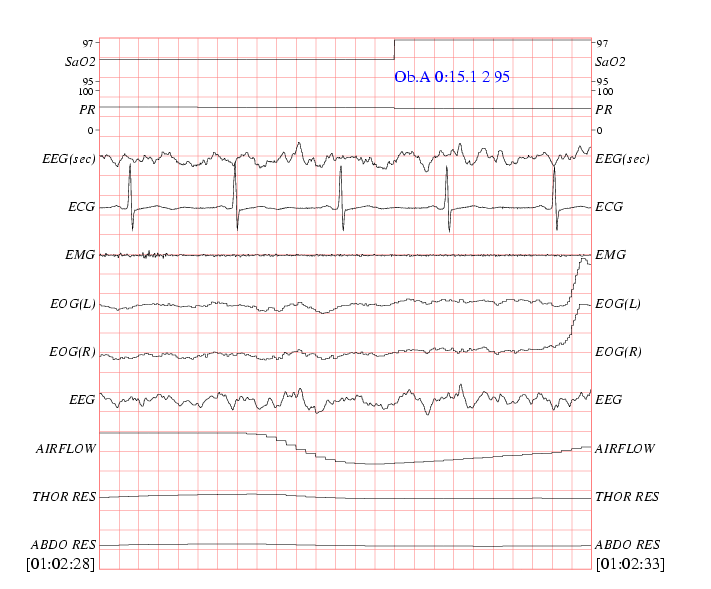 32nd Annual International Conference of the IEEE Engineering in Medicine and Biology Society
Motivation
Diagnosis
PSG - Difficulties

 Performed in medical facilities

 The exam is highly intrusive.

 Long term monitoring is not feasible

Data processing is done offline and is a time consuming process.
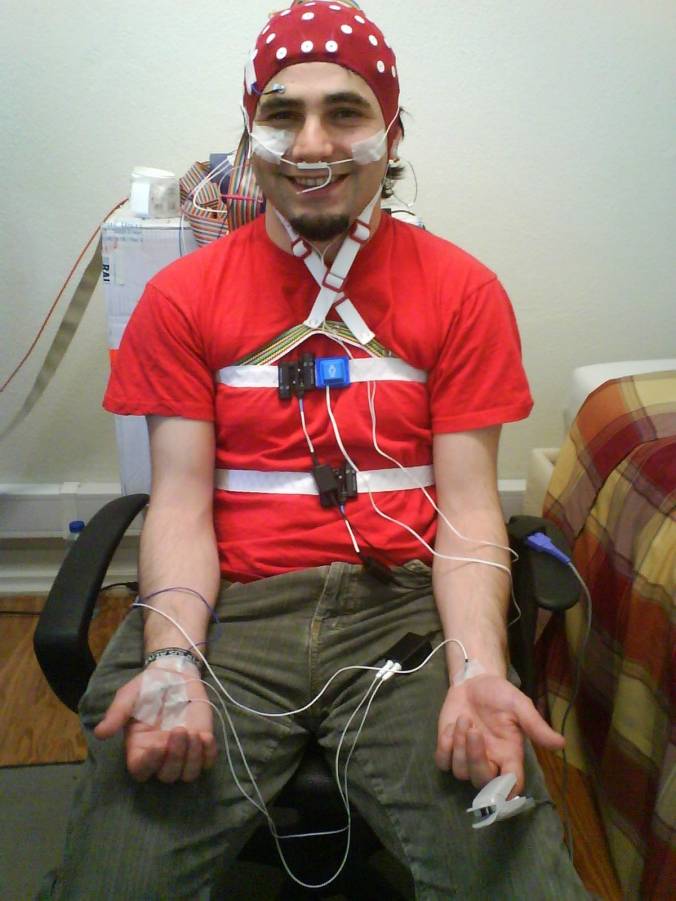 Faster, low cost and Portable methods are needed!
32nd Annual International Conference of the IEEE Engineering in Medicine and Biology Society
Actigraphy
Non invasive and portable sensor.
Low cost solution to gather valuable information
Allows for long term monitoring.
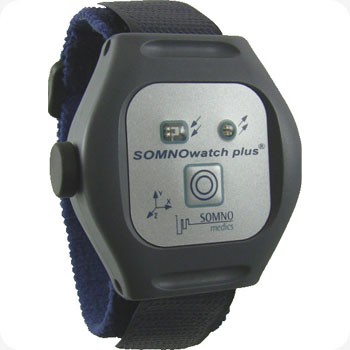 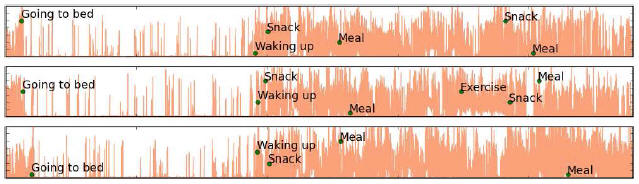 Automatic determination of the 
Sleep / Wakefulness state
32nd Annual International Conference of the IEEE Engineering in Medicine and Biology Society
Data sets
Collected from 23 healthy subjects for a period of 14 days.
 Segmented by trained technicians with the help of light information and a sleep diary.
 Data segments grouped into two large sleep and wakefulness arrays.
32nd Annual International Conference of the IEEE Engineering in Medicine and Biology Society
Statistical properties extraction
α11 …  … … … …  α1p
Two large arrays of Sleep/Wakefulness data
α21 …  … … … …  α2p
Time
α31 …  … … … …  α3p
‘W’ 
overlapping windows
αw1 … … … … …  αwp
‘p’  order autoregressive model (α = parameters)
32nd Annual International Conference of the IEEE Engineering in Medicine and Biology Society
Bayes classifier
Clouds of parameters of each class described by a Gaussian distribution
New set of data
Classification into wakefulness or sleep state
Each class (ws , ww) described by a pair of features:
Bayes classifier
32nd Annual International Conference of the IEEE Engineering in Medicine and Biology Society
Results
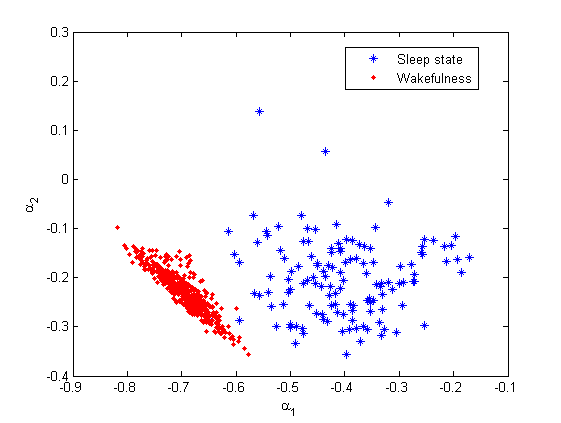 Performance of the estimator

Leave-one-out Cross-validation:

	Accuracy ≈ 96%

	Sensitivity ≈ 98%

	Specificity ≈ 74%
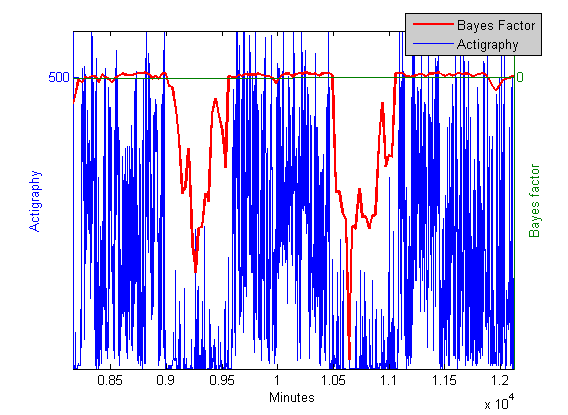 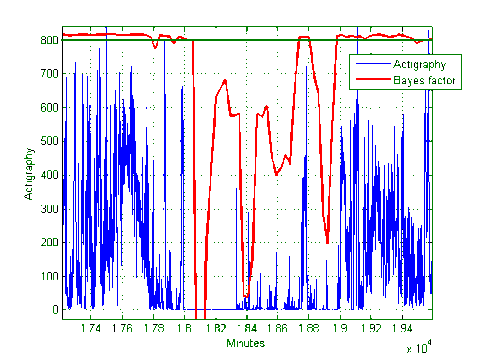 32nd Annual International Conference of the IEEE Engineering in Medicine and Biology Society
Results
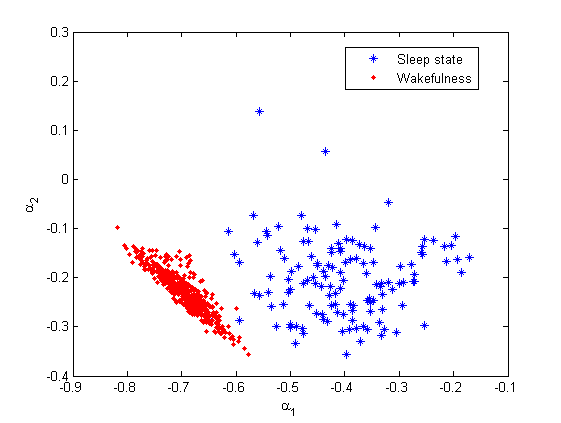 Distribution of the coefficients obtained with a 2nd order autoregressive model
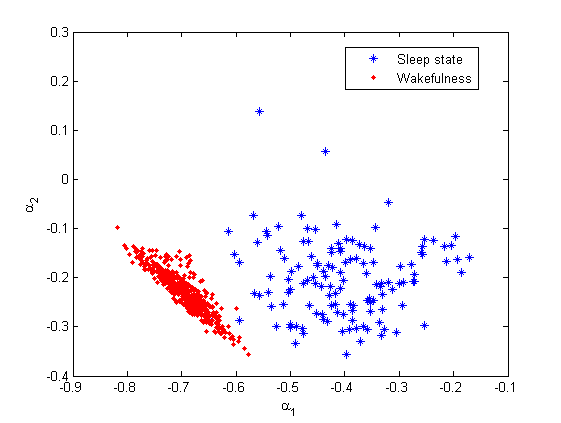 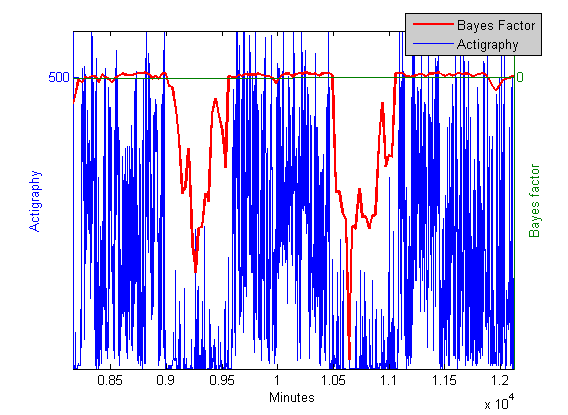 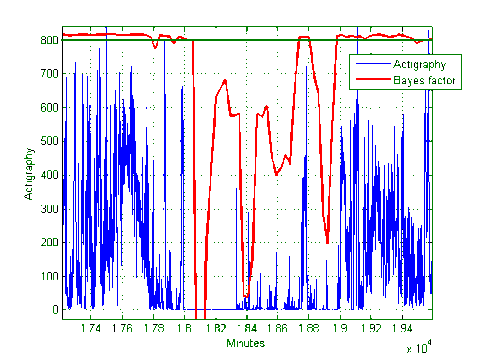 32nd Annual International Conference of the IEEE Engineering in Medicine and Biology Society
Results
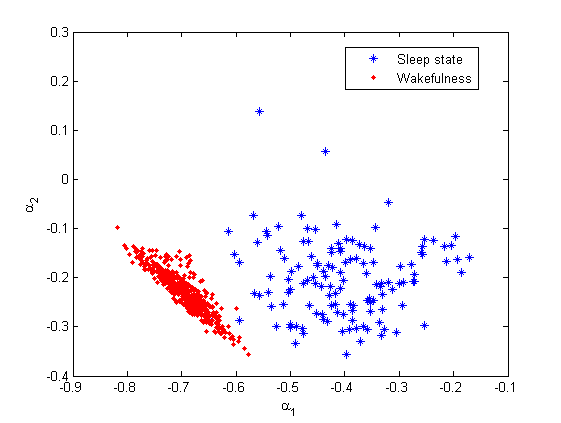 Bayes factor for 2 days/nights
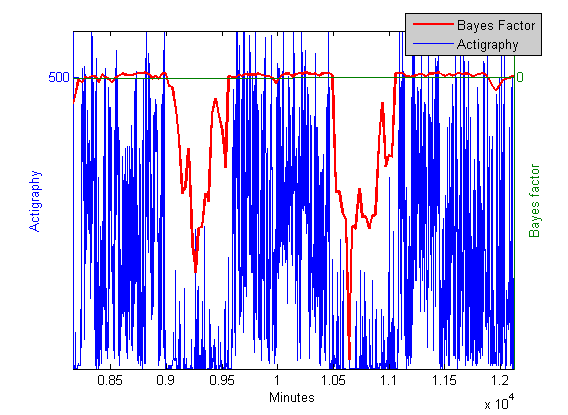 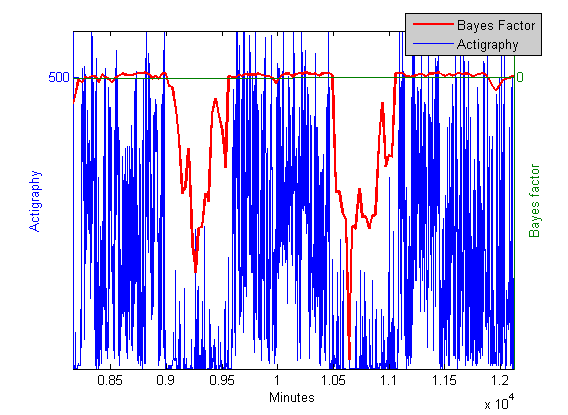 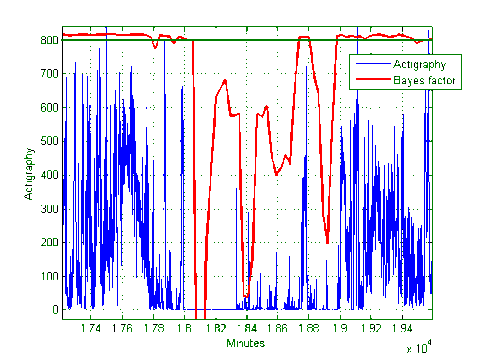 32nd Annual International Conference of the IEEE Engineering in Medicine and Biology Society
Results
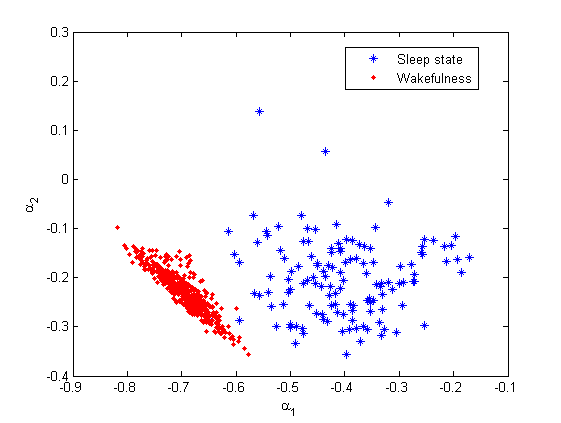 Detection of a wakening episode
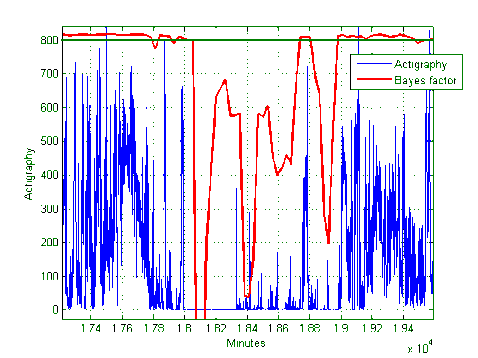 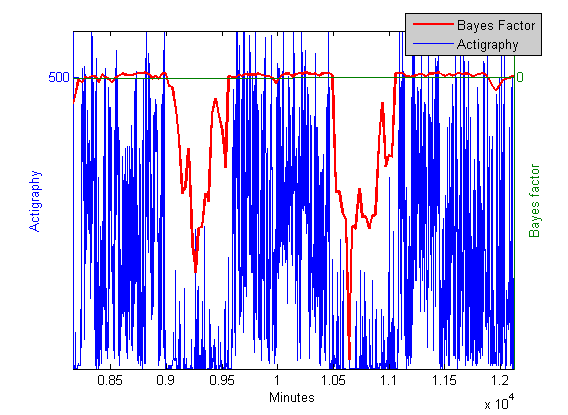 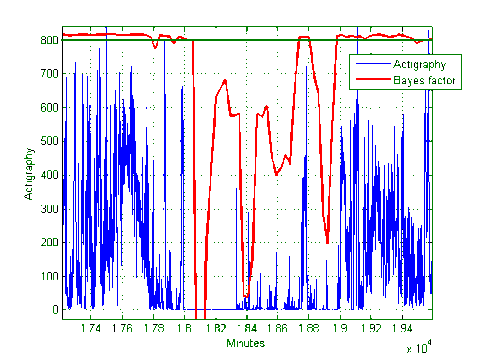 32nd Annual International Conference of the IEEE Engineering in Medicine and Biology Society
Conclusions
Classification procedure with real actigraphy data. Based on autoregressive (AR) models

Bayes classifier with 96% accuracy.

Future work
More physiological data, e.g., light, position, oximetry, and temperature.

Step toward an alternative method in the diagnosis of some sleep disorders involving long term monitoring – Light Polysonmography (LPSG)
32nd Annual International Conference of the IEEE Engineering in Medicine and Biology Society
32nd Annual International Conference of the IEEE Engineering in Medicine and Biology Society
Thank You
32nd Annual International Conference of the IEEE Engineering in Medicine and Biology Society